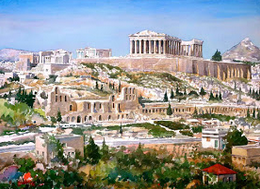 Forn Grikkland Hlaðvarp
Kristján Guðni

Verkmenntaskóli Austurlands
Vor 2023
Verkmenntaskóli Austurlands
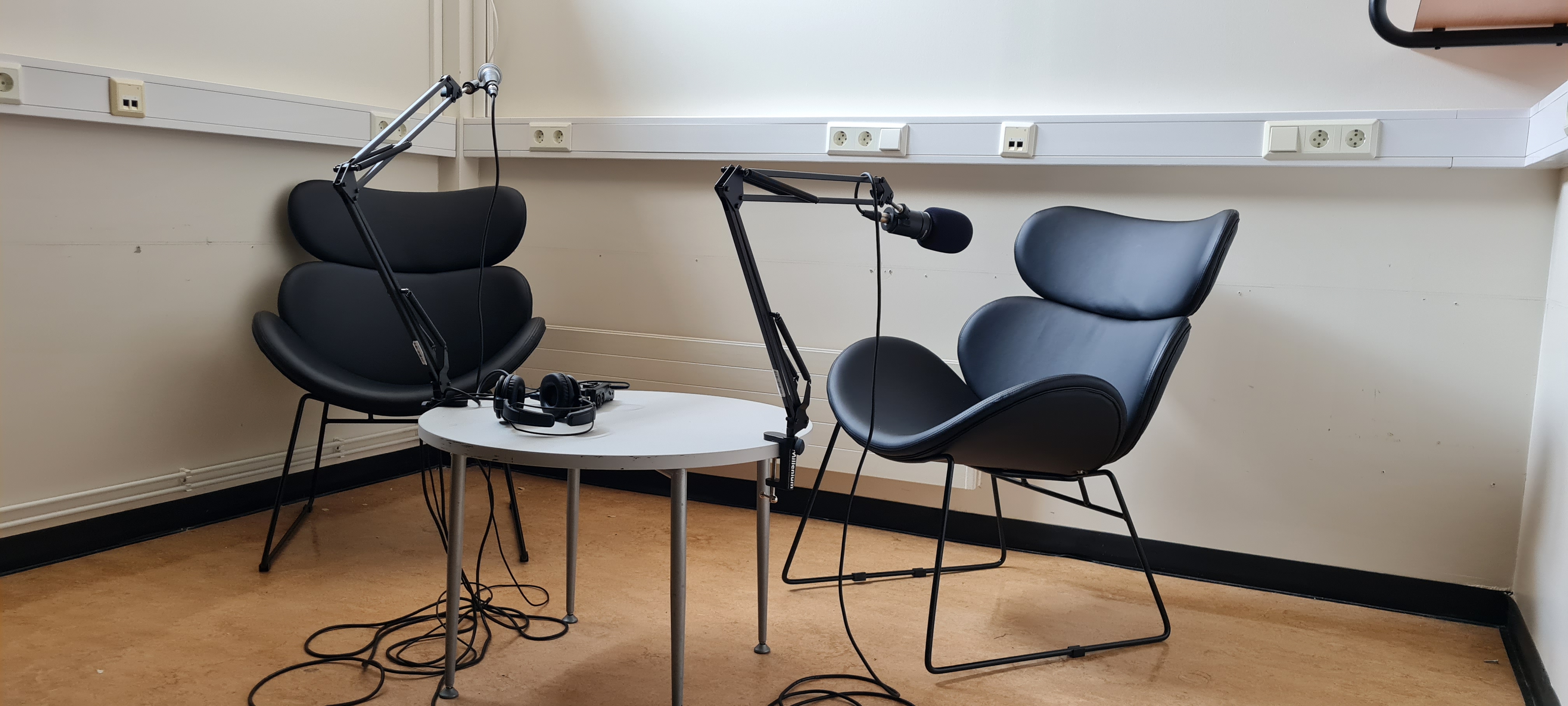 Hvers vegna hlaðvarp?
Góð leið til þess að læra 



Skemmtilegra til að hlusta heldur en að lesa
Leiðbeinandi
Pjetur St. Arason



Þorvarður Sigurbjörnsson eða Varði
Viðmælandi
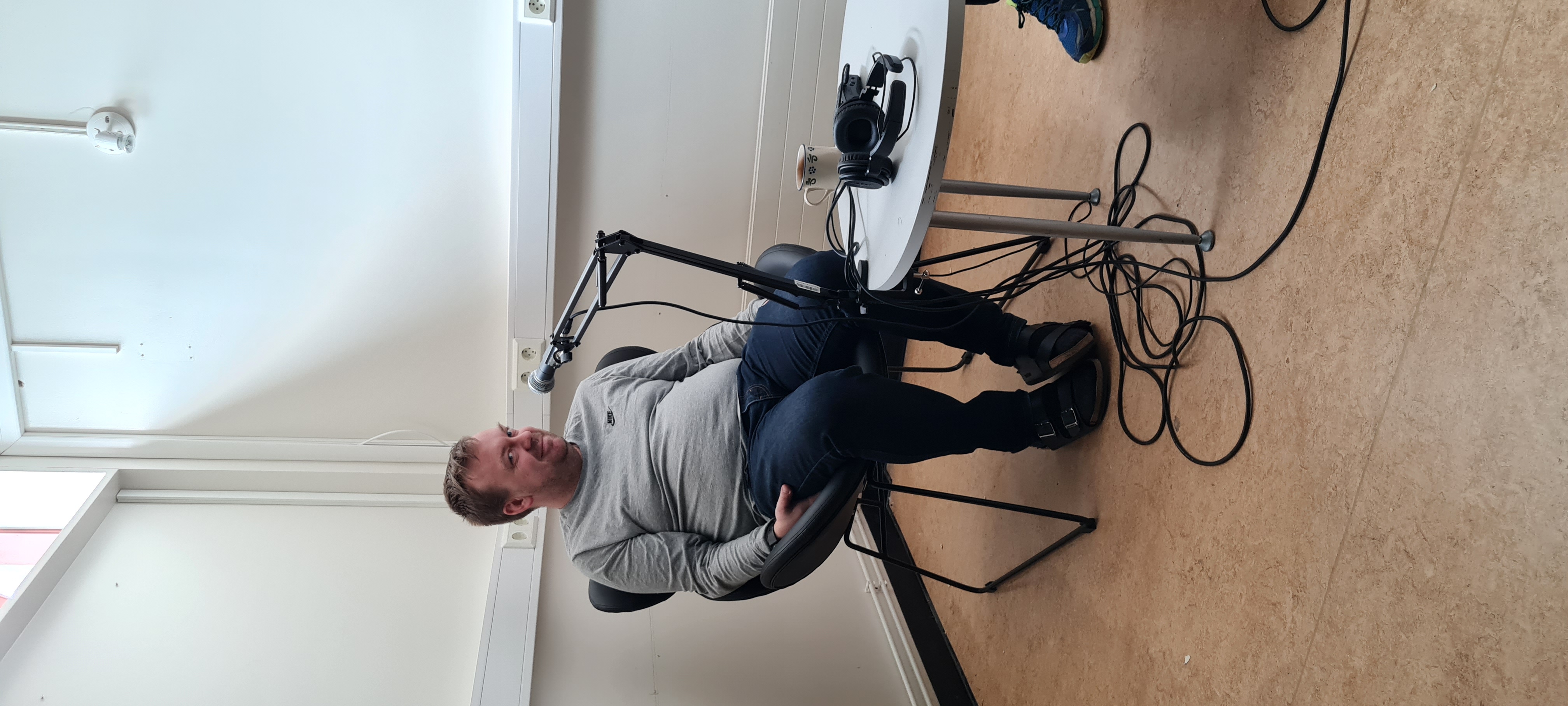 Birgir Jónson
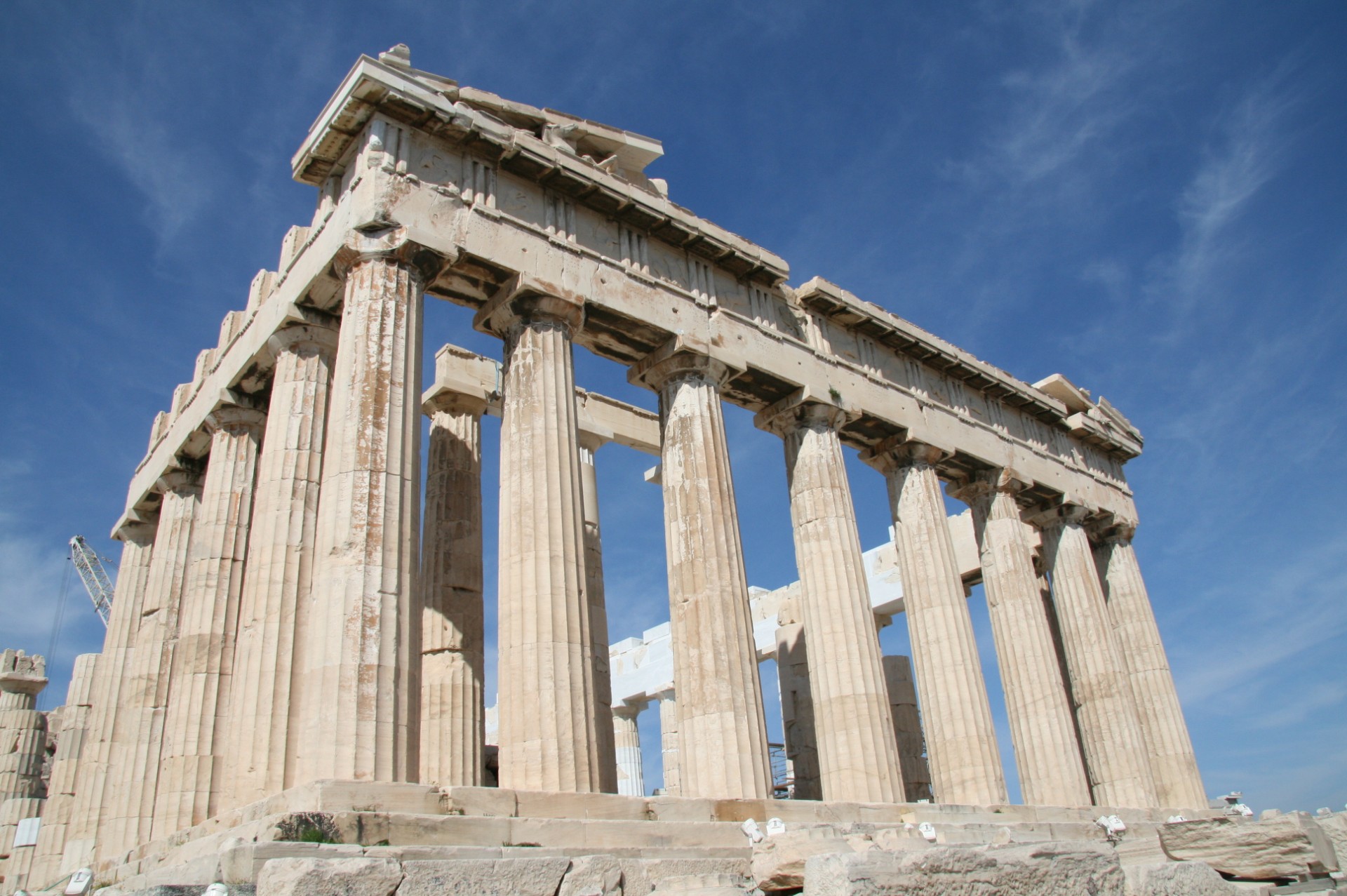 Hlaðvarp
Grísk goðafræði


Saga forn Grikkja


Menning og daglegt líf Grikkja
[Speaker Notes: Fyrsta hlaðvarpið er um Gríska goðafræði
Annað var um sögu forn Grikklandi og hvernig þau voru til
Þriðja er um menningu og daglegt líf Grikkja]
Ferlið
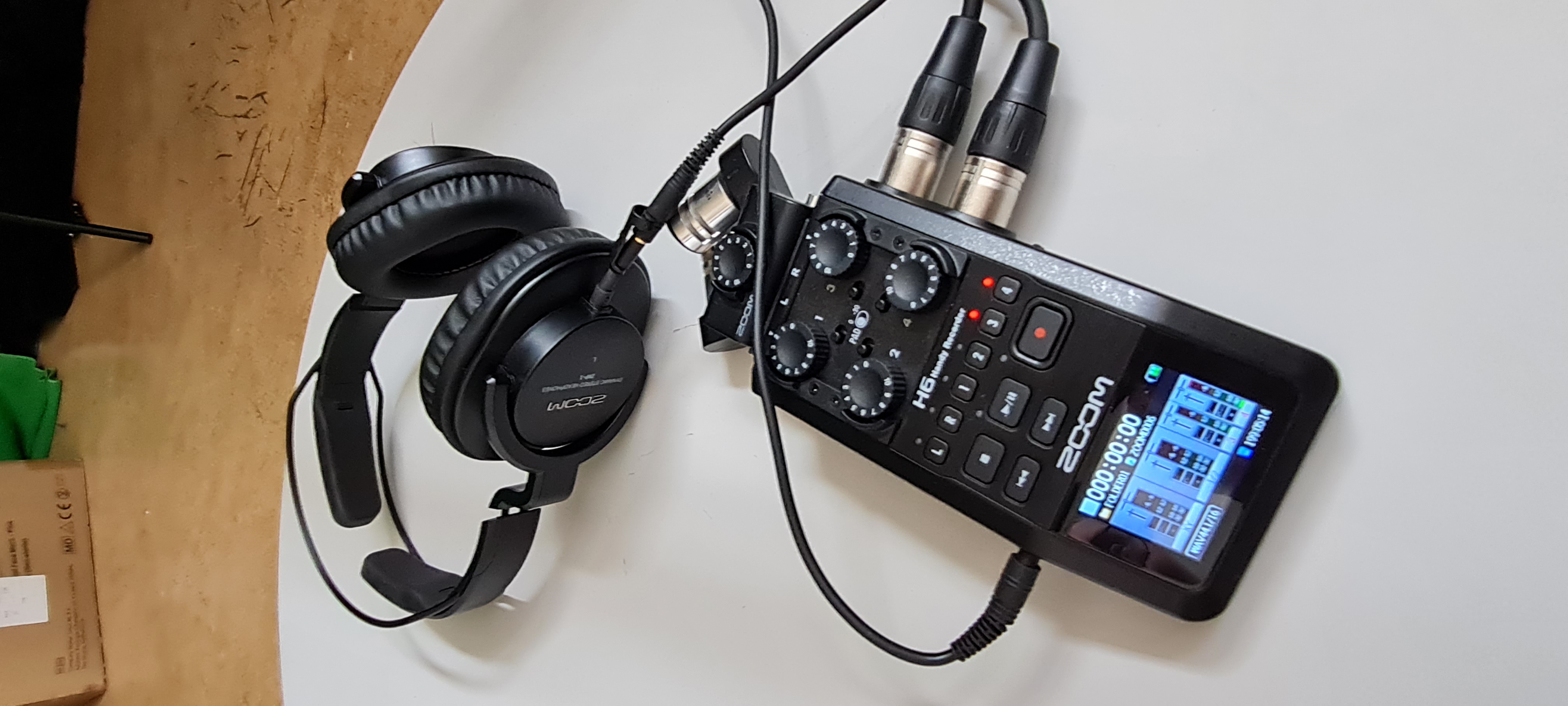 Hvað mér fannst skemmtilegt

Lærdómsrík

Umræður
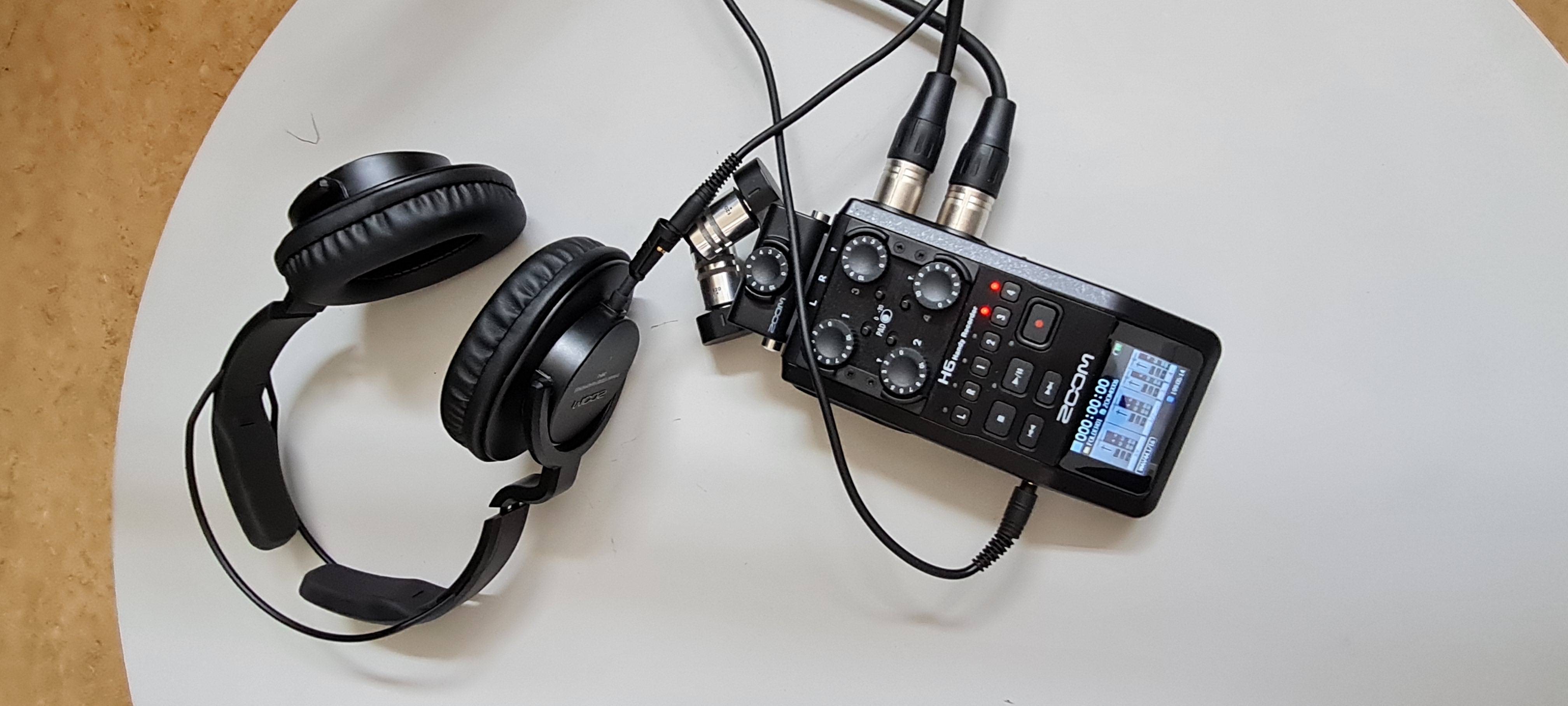 Erfiðast var...


Hljóðið passaði ekki alltaf


Áhyggjur að ná ekki að klára á tíma
Takk fyrir